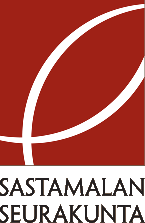 Sastamalan seurakunnan talousarvio 2020
Talousarvio perustuu 1,75 prosentin kirkollisveroon, jonka kirkkovaltuusto hyväksyi 12.11.2019  
 
Talousarviovuoden 2020 käyttötalouden menomäärärahat ovat yhteensä 
4.842.804 euroa, joka on 3,9 % kuluvaa vuotta vähemmän. Kirkollisverotuloja arvioidaan kertyvän 4.570.000 euroa, joka on 3,6 % vähemmän kuin tämän vuoden ennustetut verotulot. Valtion rahoitus yhteiskunnallisiin tehtäviin on 480.000 euroa.  Suunnitelman mukaiset poistot ovat 413.215 euroa. Vuosikate on suuruudeltaan 223.391 euroa.  

Investointimenomäärärahat ovat 419.000 euroa.
Vuosien 2019 ja 2020 tuottojen vertailua
Vuosien 2019 ja 2020 kulujen vertailua
Bruttomenot pääluokittain 2020
1. YLEISHALLINTO 12 % 610 600
2. SEURAKUNNALLINEN TOIMINTA 48 % 2 310 000
3. HAUTAUSTOIMI 12 % 576 200
4. KIINTEISTÖHALLINTO 28 % 1 345 900
Investoinnit